<LDC1101 EVM>USB driver cannot be installed properly * using a Windows 10 Pro PC
User's Guide
Practical results
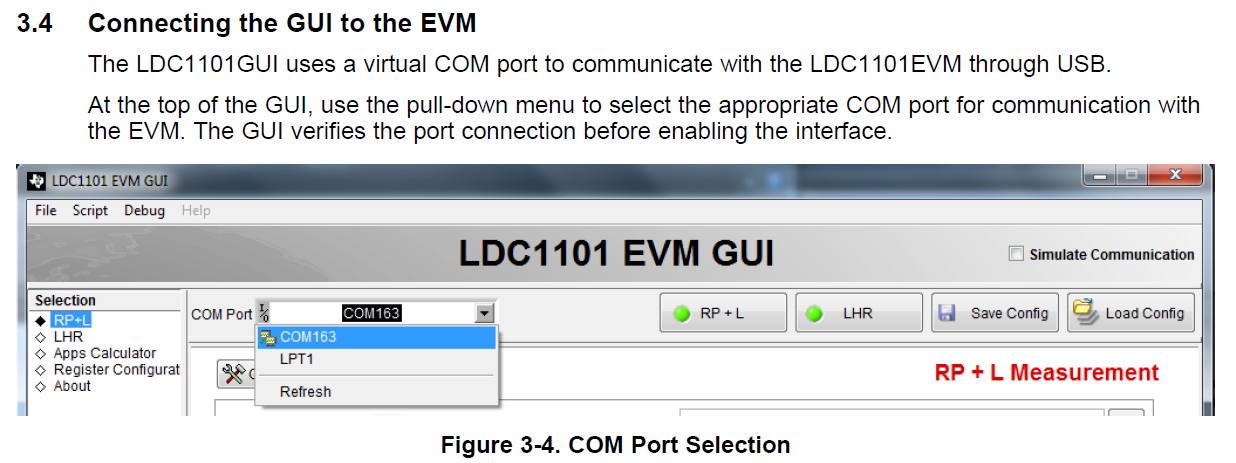 COM Port pulldown XV (15?) Only. XV cannot be selected
 No COM ports associated with the EVM
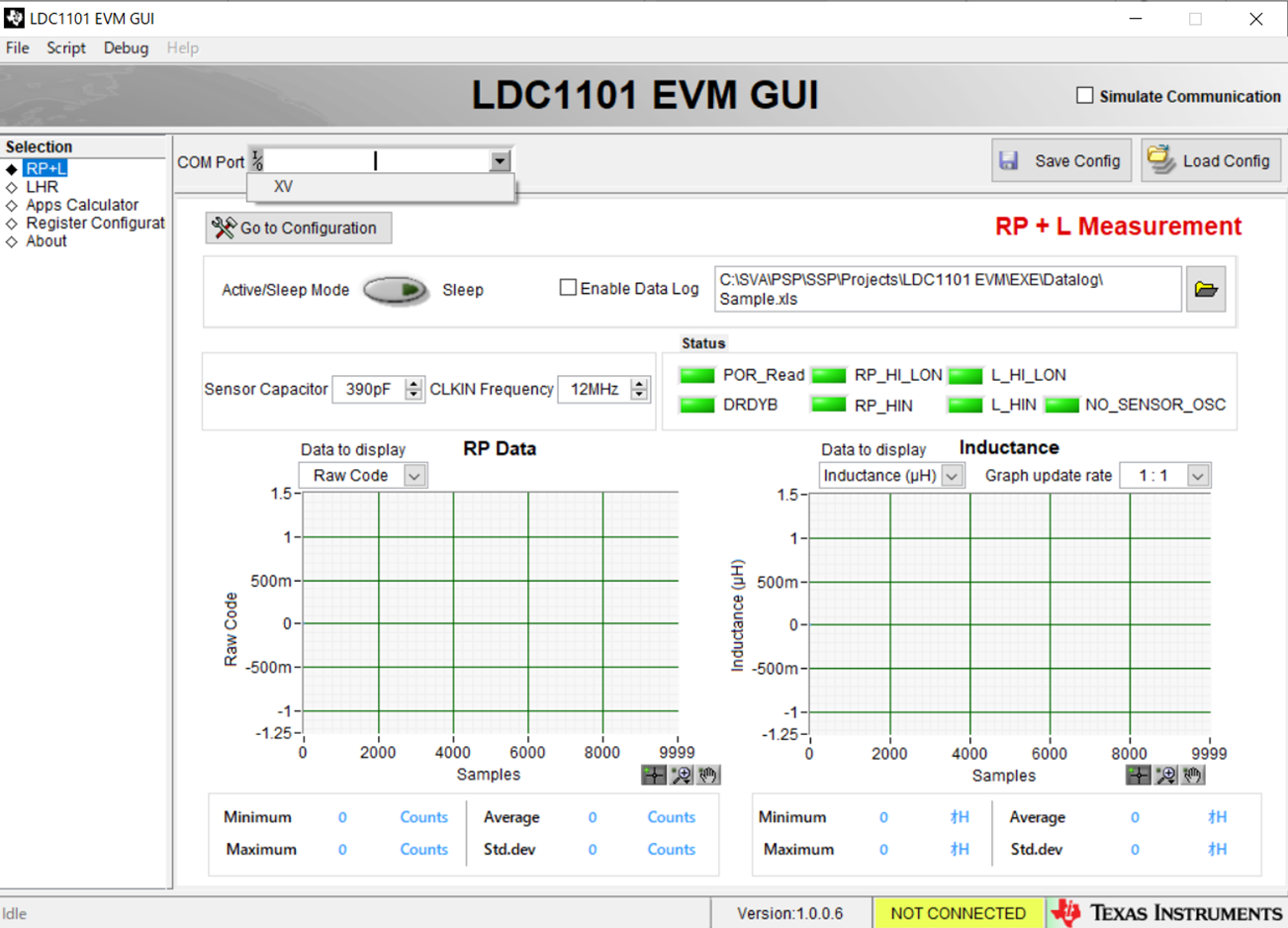 Not connected
Note: Windows settings
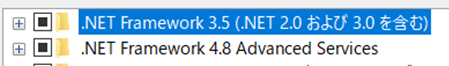 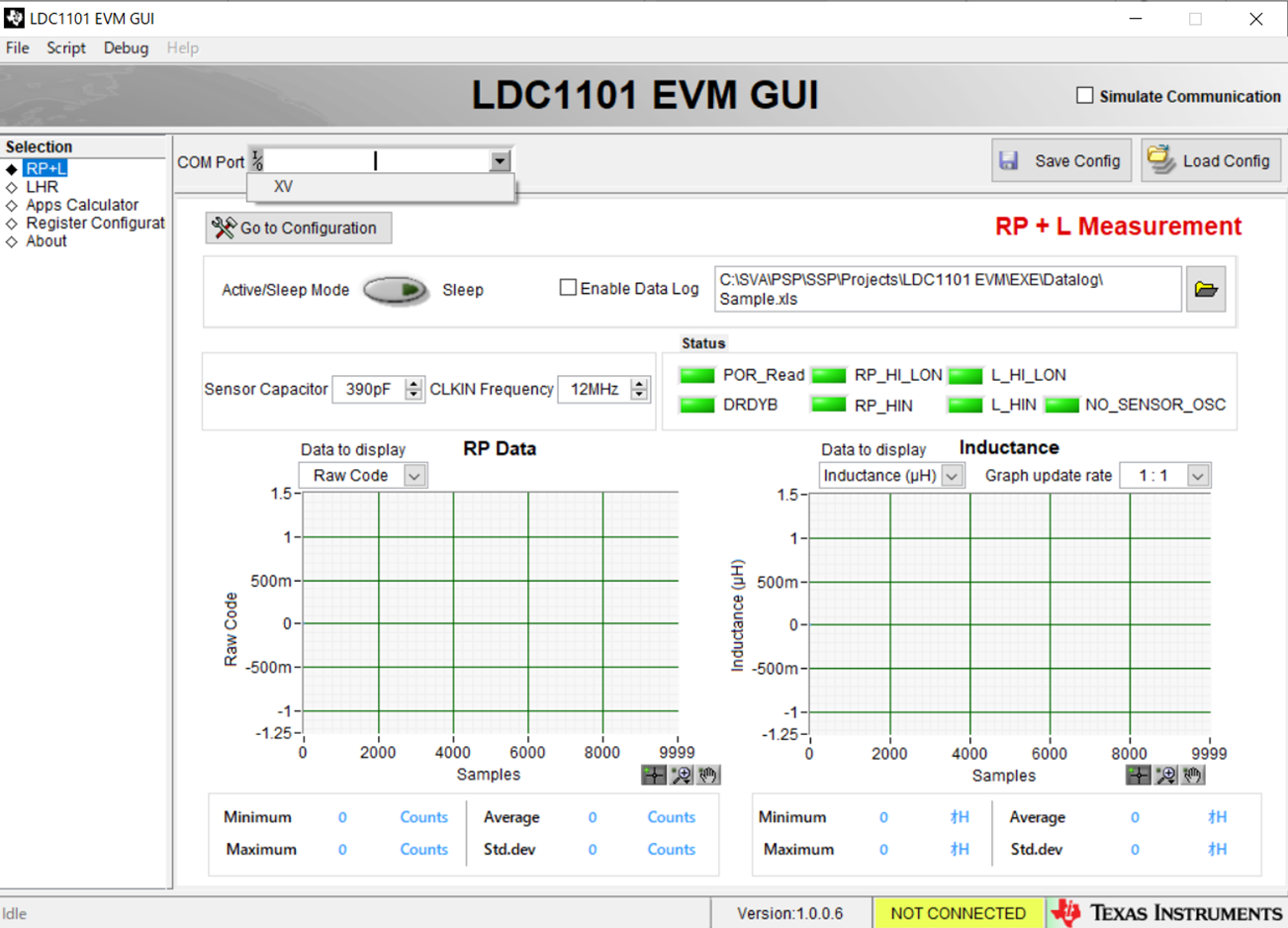 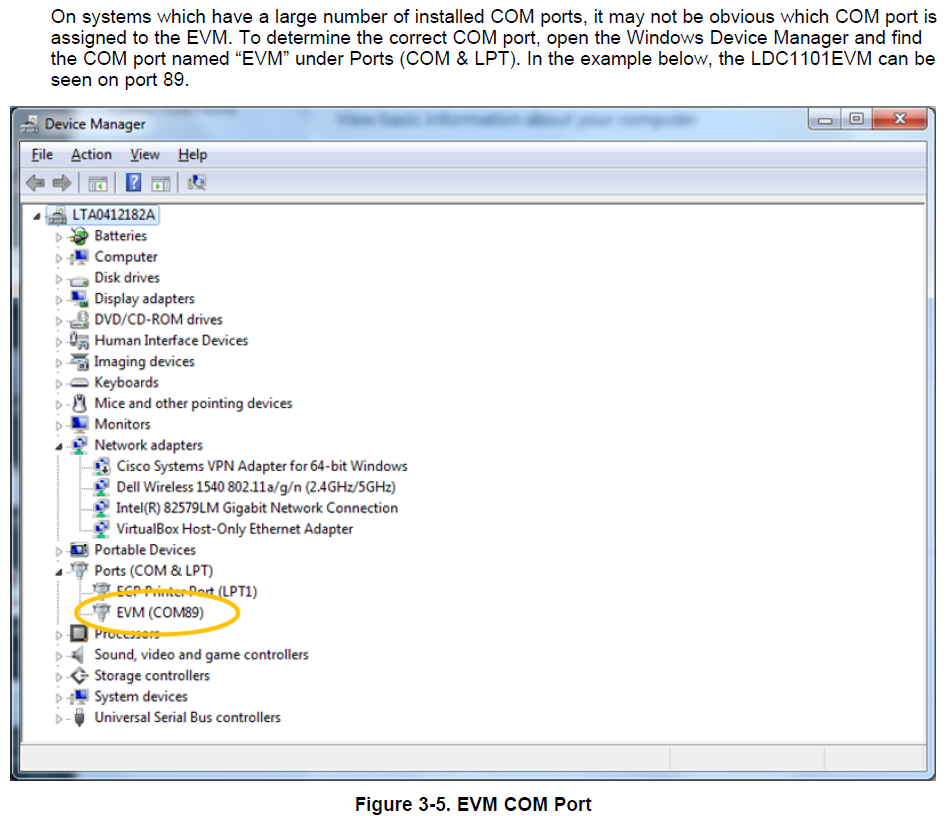 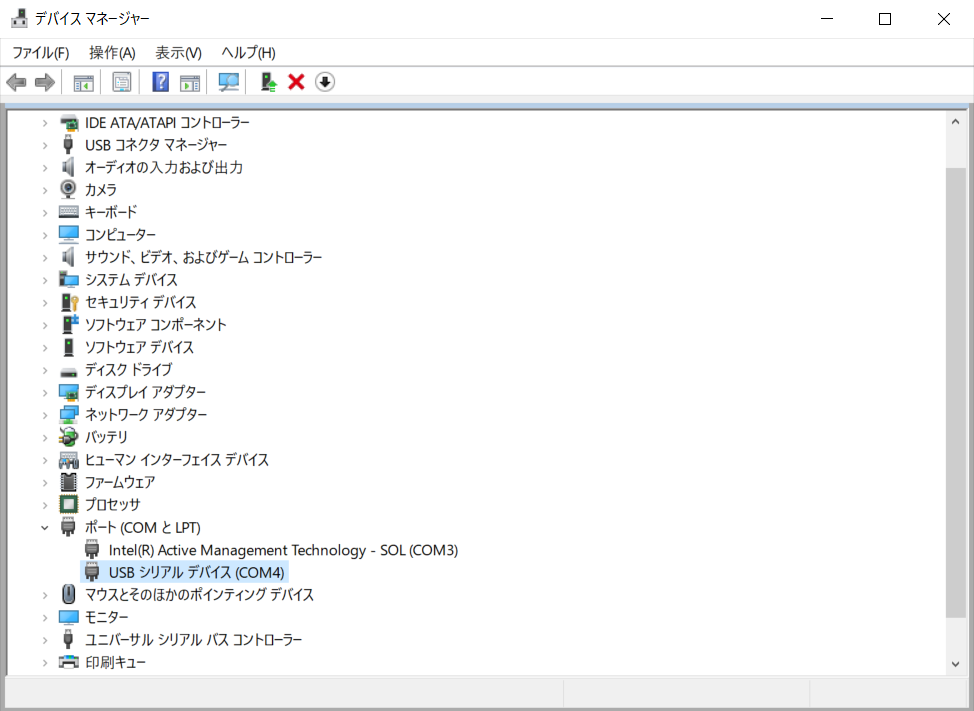 What you tried
It was featured in the Q&a collection on TI.com

 "2541.Fix_LDC1101_GUI_com_port_issue .zip"
 Download the








 Update the driver manually
 "Fix_LDC1101_GUI_com_port_issue"
 Selected to perform an update, but it did not improve.
 (While maintaining the condition described above)
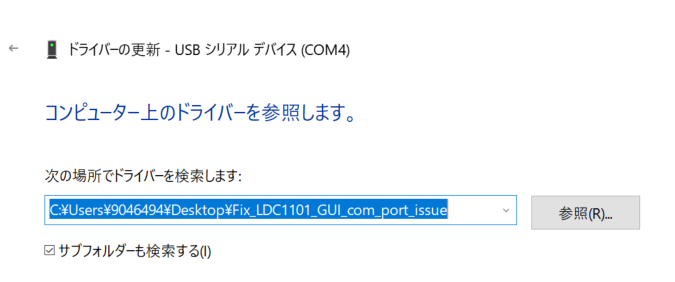 USB port
 EVM not shown (indicated as USB serial device)
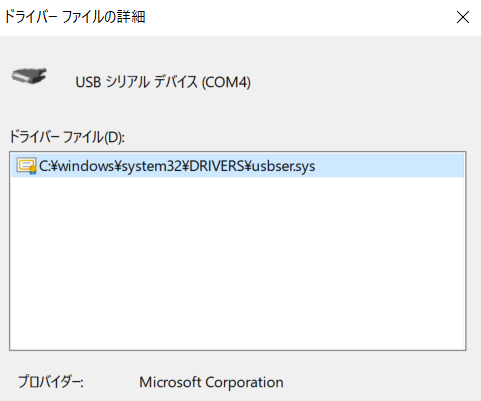